基督徒的勵志
勵志的意思是-鼓勵堅定自己的意志。
勵志翻譯成英文是inspiring精神的意思。
意思就是人內心世界的一種力量，同意人生態度的說法。是一種積極向上的力量，促使人發揮潛能，走向成功的優秀思想。
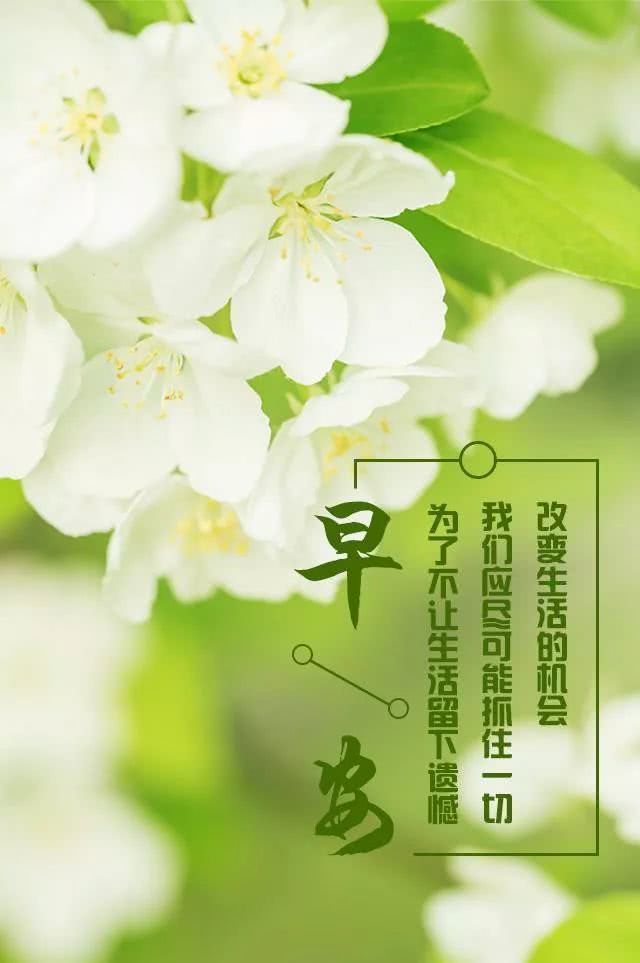 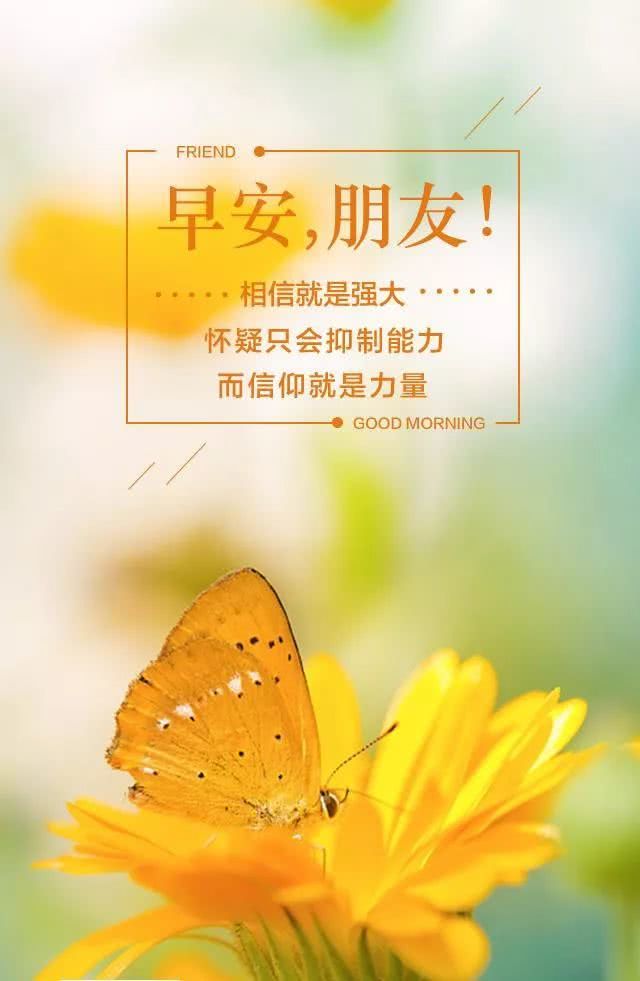 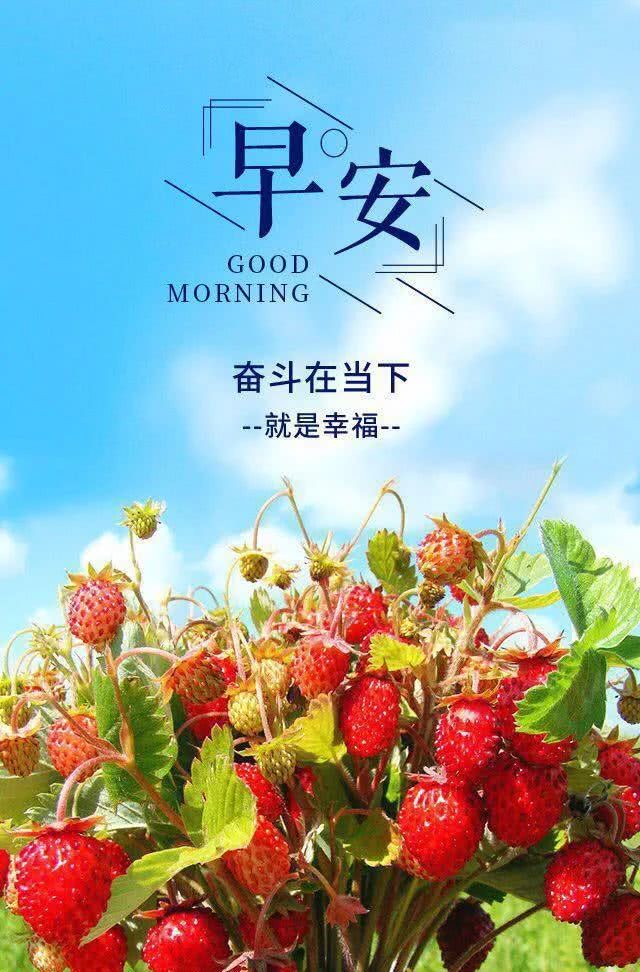 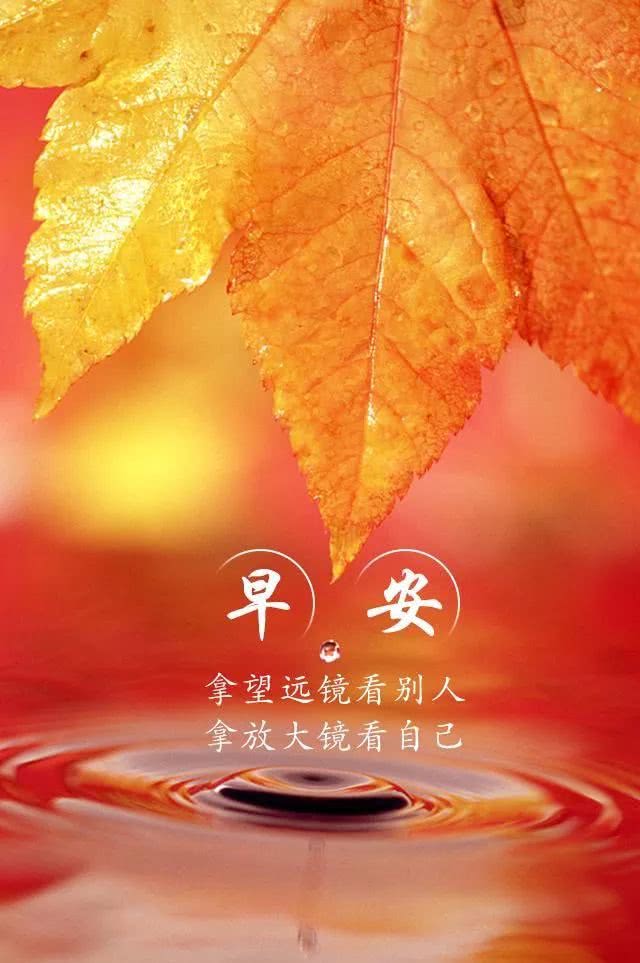 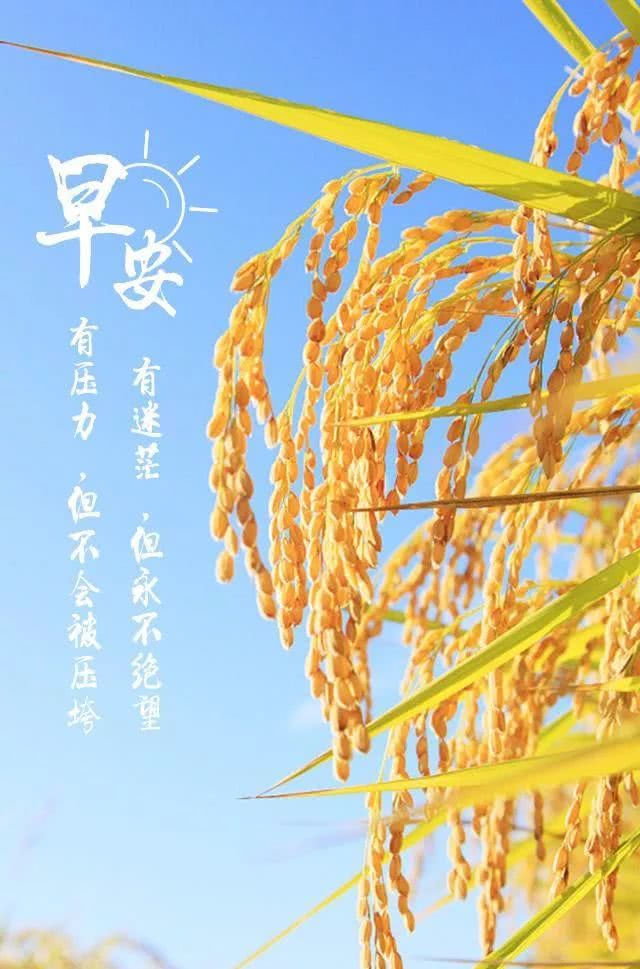 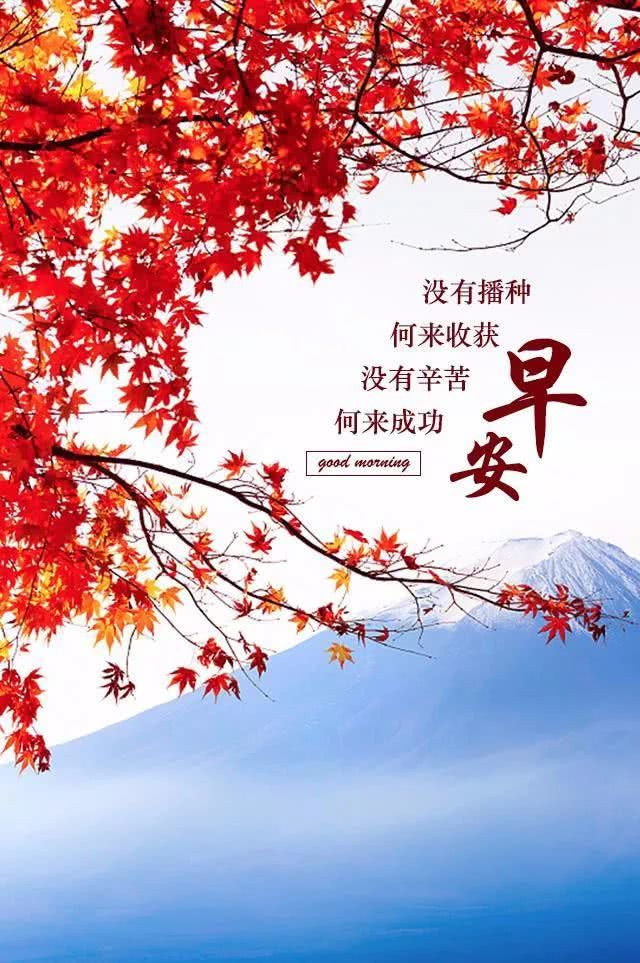 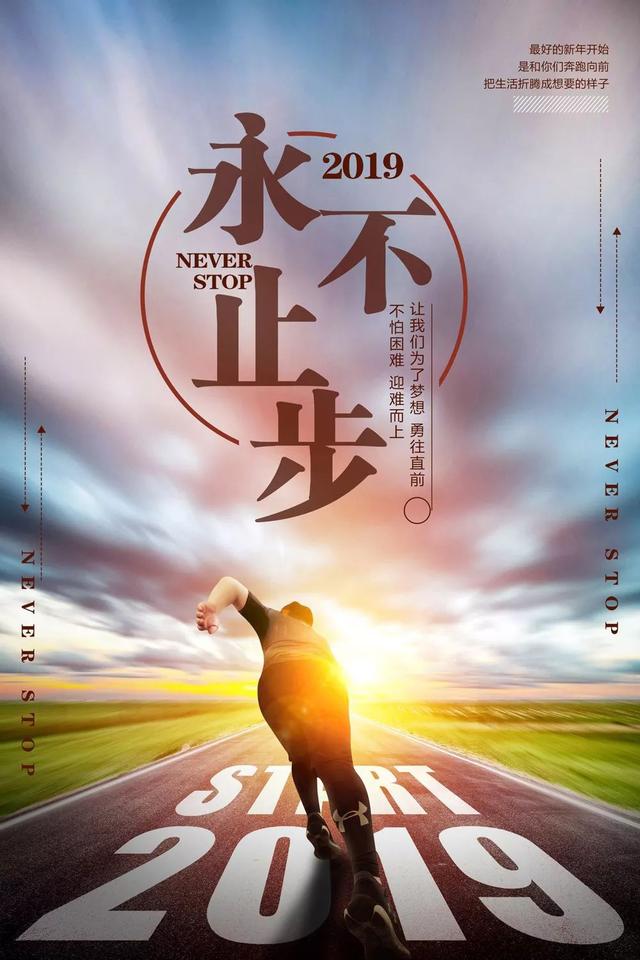 你今年的勵志是什麼？
1.今年讀完聖經一遍。
2.參加每週小家聚會，儘量不遲到。
3.參加教會的禱告會，學習禱告。
4.凡事尋求聖靈的帶領，培養個人
    每天靈修禱告的習慣。
5.今年至少向兩位新朋友傳福音。
6.讀完至少 5本屬靈書籍。
7.每天至少花30分鐘做運動。..等
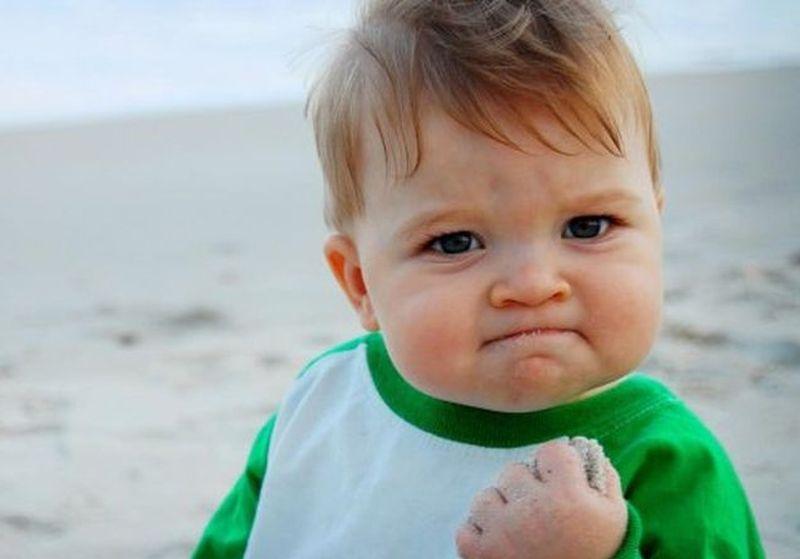 2019年當我們立志時，讓主的話語成為我們動力。


約翰福音12:46我到世上來，乃是光，叫凡信我的不
               住在黑暗裡。

以賽亞書60:1 興起，發光！因為你的光已經來到！
              耶和華的榮耀發現照耀你。

詩篇 139:12   黑暗也不能遮蔽我使你不見、黑夜卻如
              白晝發亮．
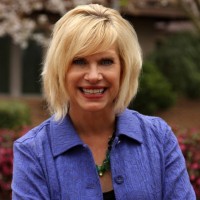 美國專欄作家貝姬．哈林（Becky Harling）



在Charisma News中分享，鼓勵基督徒2019年興起為主發光。她相信基督徒在黑暗中也能發光，只要尋求耶穌的同在和能力，並祝願主的光臨到我們每一個人，2019年展開五彩光芒的人生。
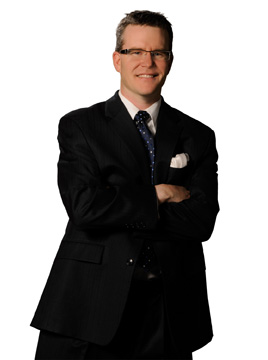 加拿大溫哥華綠色建築高級
規劃師米切爾(Micah Lang)
指出執行新目標要持久。
據統計，每逢新年約有40%的人會立下新願望，但有30%的人過了兩周便放棄了，40%人撐不到一個月，60%人半年後自動放棄。
羅馬書7:18-19 
我也知道、在我裡頭、就是我肉體之中、沒有良善．因為立志為善由得我、只是行出來由不得我。故此、我所願意的善、我反不作．我所不願意的惡、我倒去作。
米切爾提出三種有效的方法，強化我們的執行力：



1.重新思考
人在落實目標初期具有行動力，但隨後積極的心態會漸漸消弱，所以每天重新思考早期勵志背後的意義，強化及提醒我們堅持努力的原因，正因為我們的軟弱更需要如此遵行。
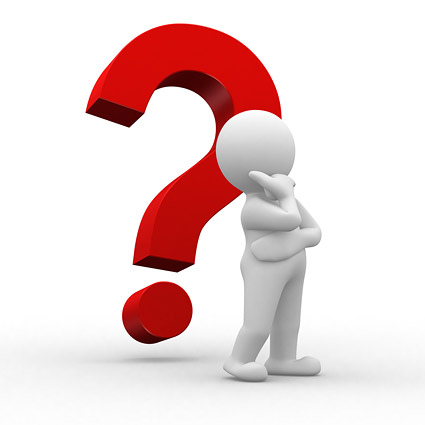 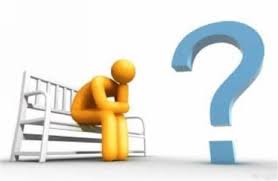 2. 深度反思

我們需要深化所作的決定，看似微少的事情例如年初勵志少吃零食，如果能進深反思深層的含義，譬如這能保持健康的身體來事奉神，立願的持久力就會加強。
反思的深度，決定你的認知高度。
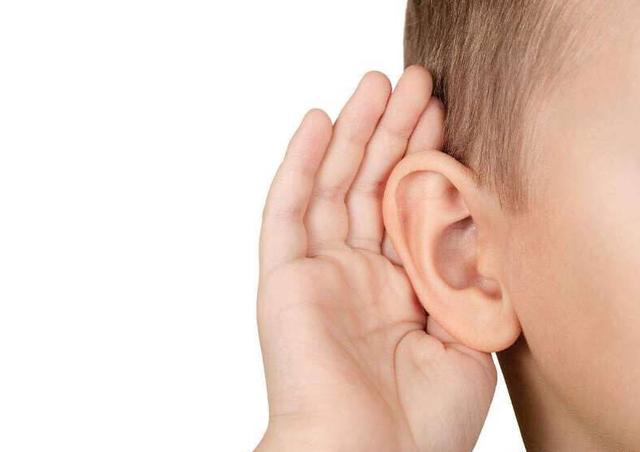 3.聽取別人的建議


作決定的時候，可容讓別人參與或聽取別人的建議，而非獨自處理，因為單憑自己能力未必完成到所有的事情，互相扶持總比一人走路好，更重要的是與主同行拉近我們與祂之間的關係。